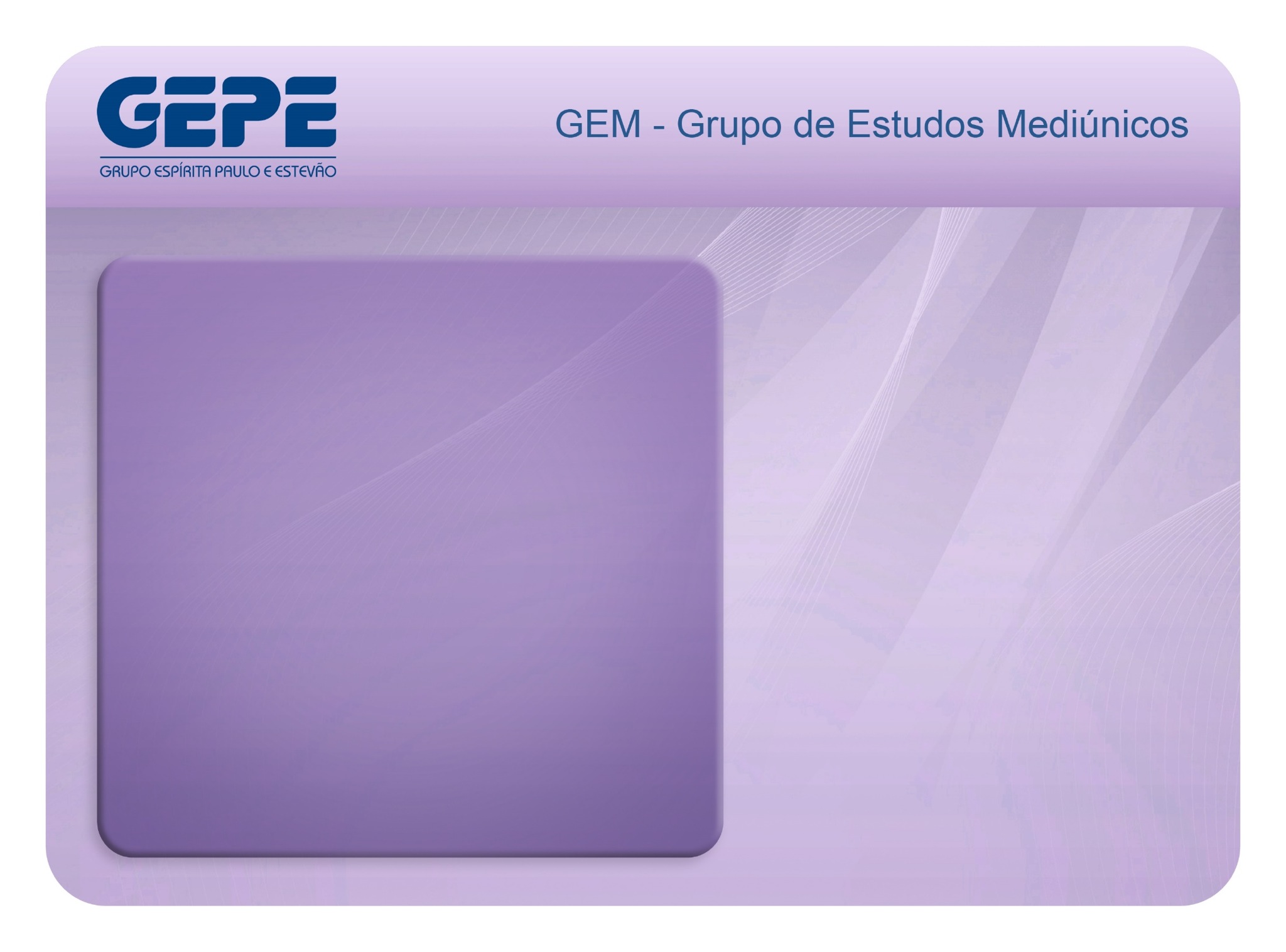 CURSO DE EDUCAÇÃO MEDIÚNICA
AULA 26
Doutrinação
Parte 5
1
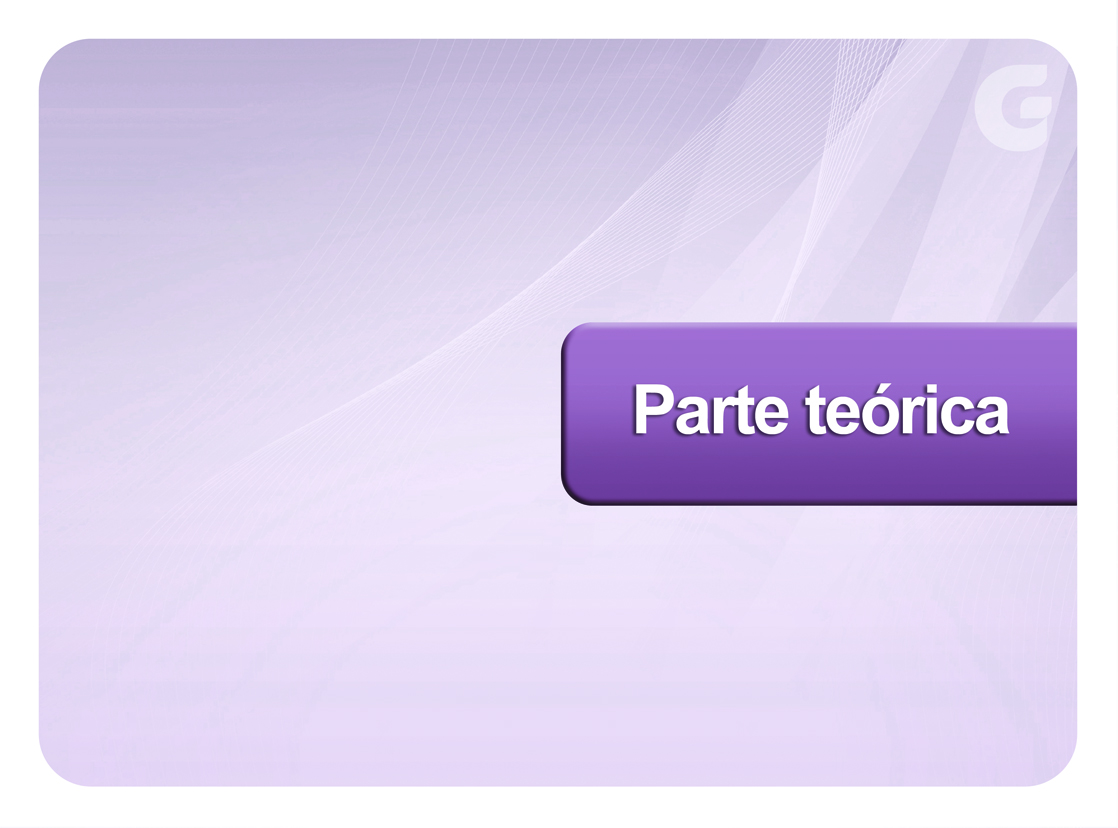 2
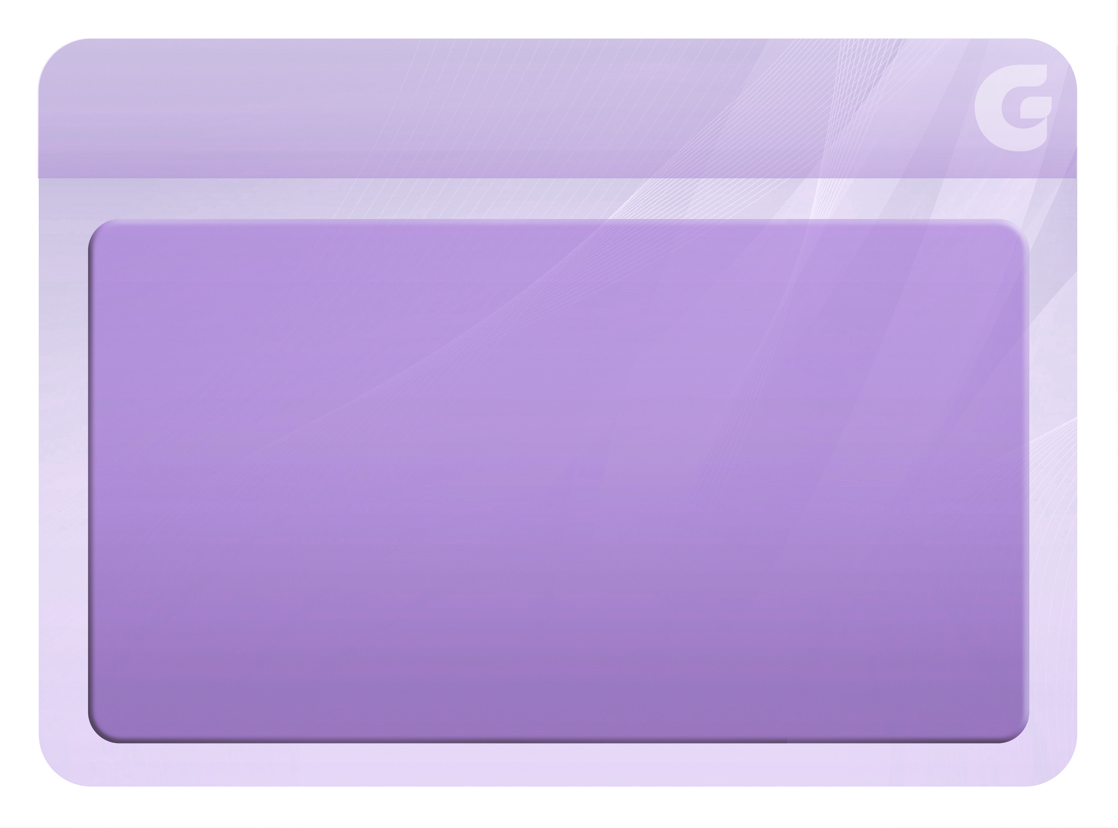 O DIÁLOGO COM OS QUE DESEJAM TOMAR TEMPO
DA REUNIÃO
3
[Speaker Notes: Os que querem tomar tempo
A reunião tem hora prefixada para começar e para terminar
A equipe de segurança espiritual tem de se retirar para outras tarefas em outros lugares e planos
Há Espíritos que, sabendo disso, procuram demorar para, depois, tumultuar a reunião e causar pânico nos participantes inexperientes; alguns procuram se manifestar quando a reunião já está praticamente encerrada
Nossa atitude: nunca permitir que, por iniciativa ou não dos manifestantes, seja ultrapassado o horário da reunião]
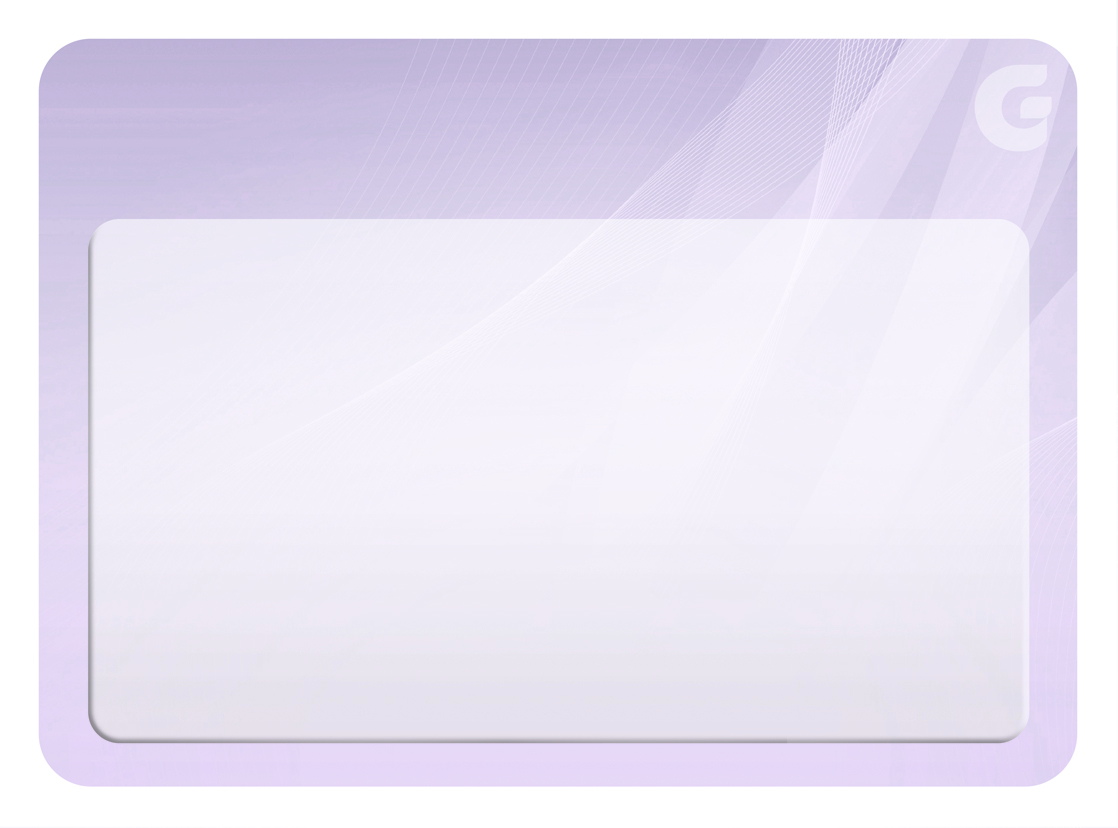 Como se apresentam
4
[Speaker Notes: Como se apresentam os Espíritos que desejam tomar tempo da reunião]
Criticam os participantes, a Casa Espírita, os espíritas em geral, tentando provocar o doutrinador
5
Comentam as comunicações anteriores, zombando dos problemas apresentados, tentando alongar a conversa
6
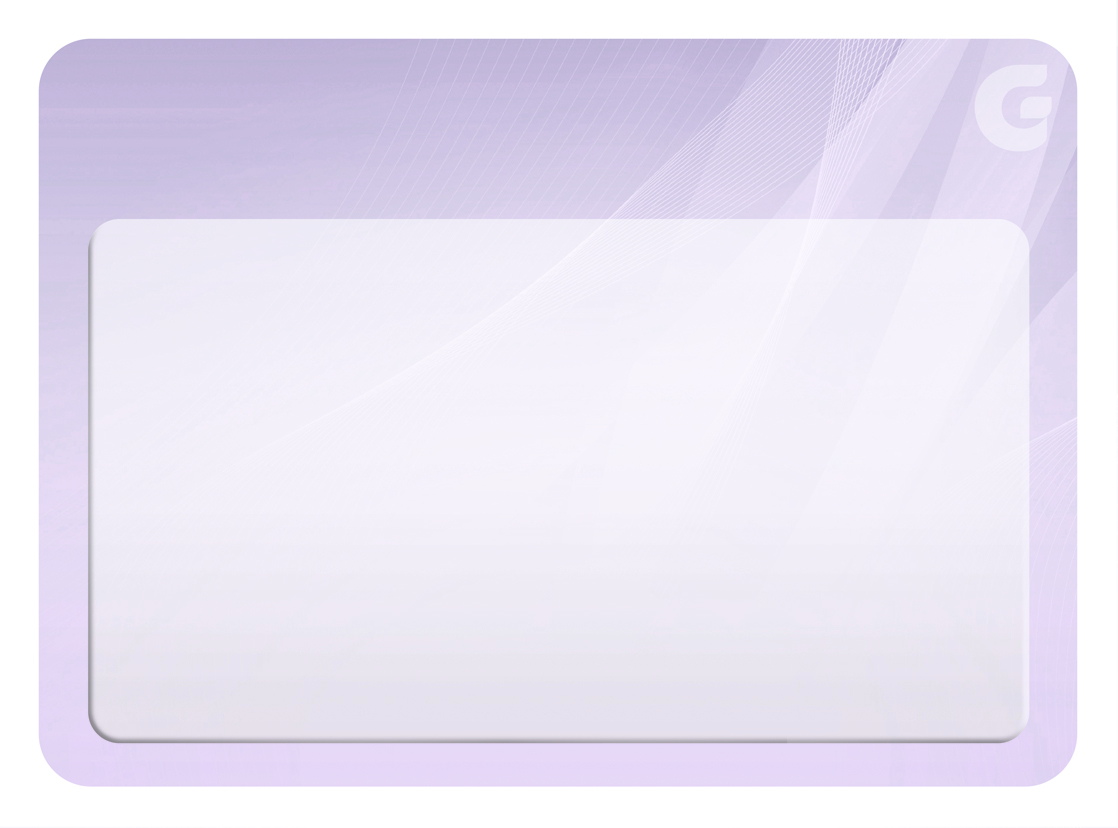 Como proceder
7
Observando seu intento, não se deve debater com eles tentando provar a excelência do Espiritismo
8
Mostrar-lhes que, enquanto analisam e criticam, esquecem-se de si, de buscar sua felicidade e paz interior
9
Dificilmente são esclarecidos de
uma única vez
10
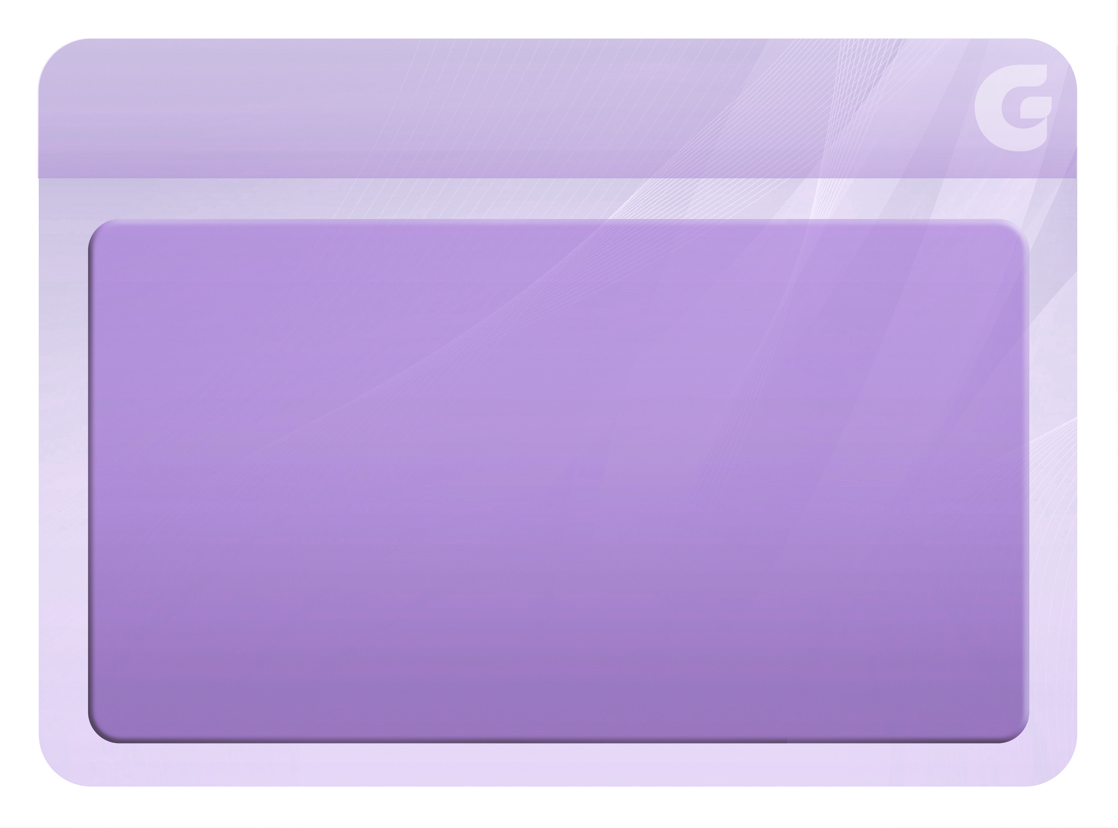 O DIÁLOGO 
COM DESAFIANTES
11
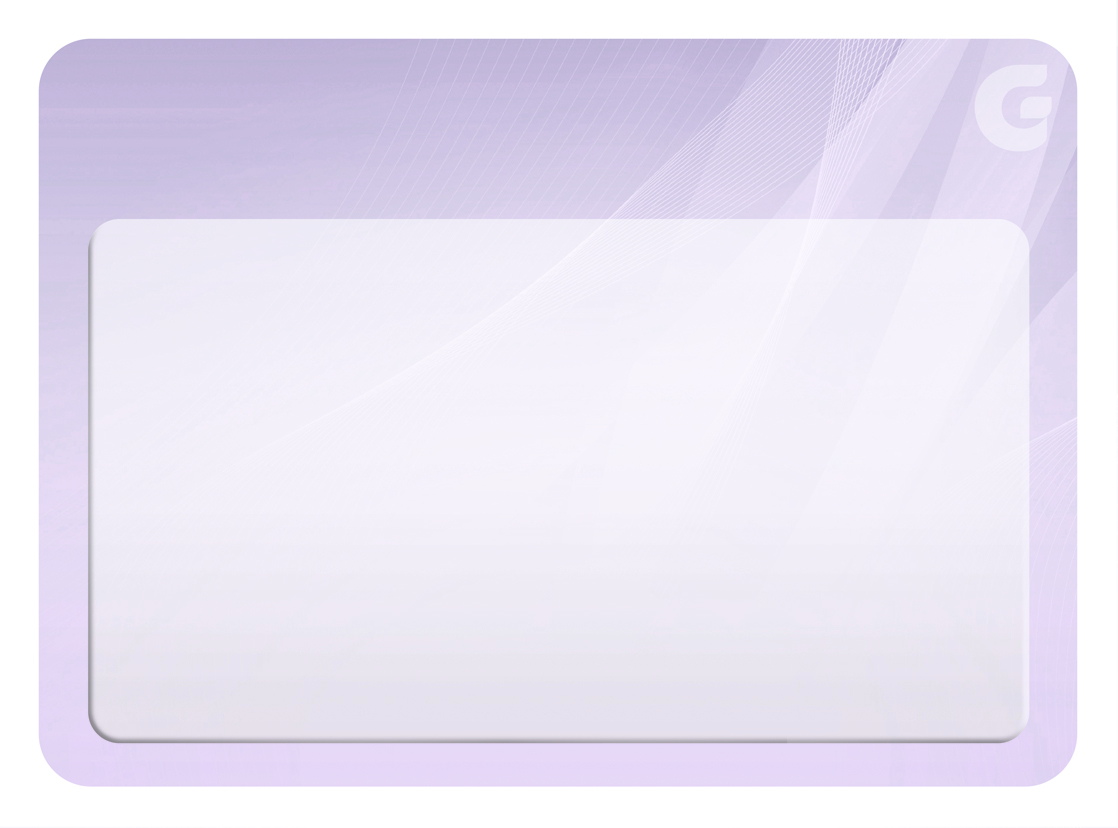 Como se apresentam
12
Julgam-se fortes, invulneráveis e utilizam-se desse recurso para causar medo ao grupo
13
Ameaçam perseguir os presentes e desafiam-nos a prosseguirmos interferindo em seus planos
14
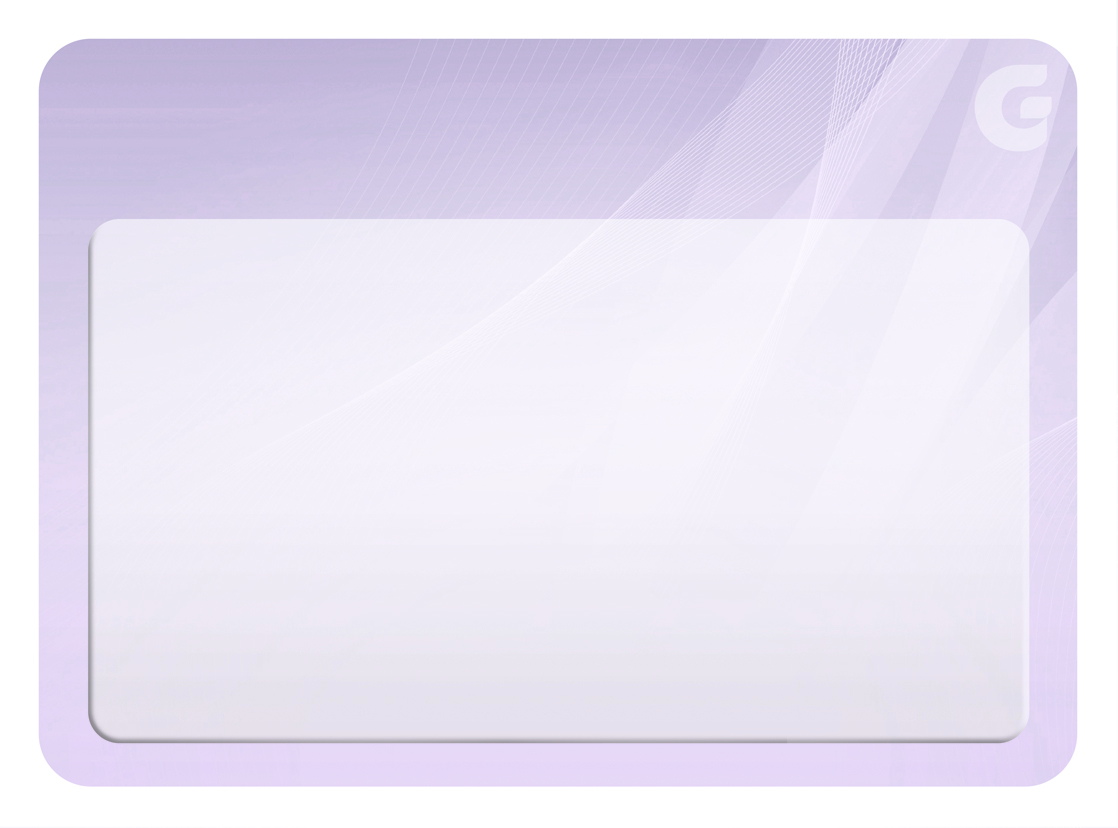 Como proceder
15
[Speaker Notes: Ameaças, desafios que nos façam
Ser intimorato (sem temor), mas não temerário (precipitado, arriscado)
Não aceitar a intimidação, pois sofremos apenas o que estiver em nossos compromissos espirituais
Mas não devolvê-la com palavra ou gesto de desafio ou provocação
Não ridicularizar a bravata; nem desafiar a ameaça; não responder à ironia com mofa; não se intimidar, mas ser prudente
A nós, muitas vezes, eles poderiam vencer e só a proteção da equipe espiritual do trabalho nos dá amparo e ascendência momentânea]
Atentar para alguma observação, no decorrer do diálogo, que revele os pontos sensíveis que procuram esconder
16
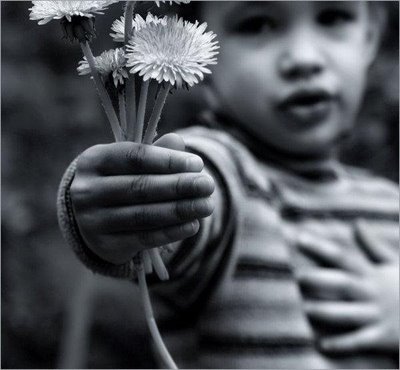 Apesar da aparente fortaleza, são todos indigentes de amor e paz, quase sempre separados de seus afetos mais caros
17
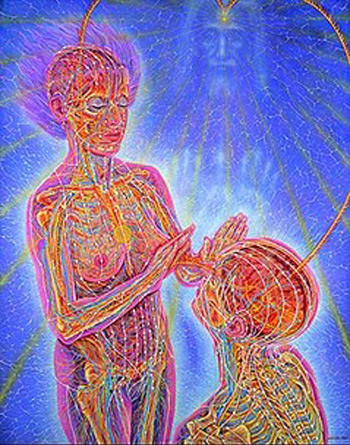 Poderá ser necessário recorrer à energia equilibrada, serena e segura, dosada no amor
18
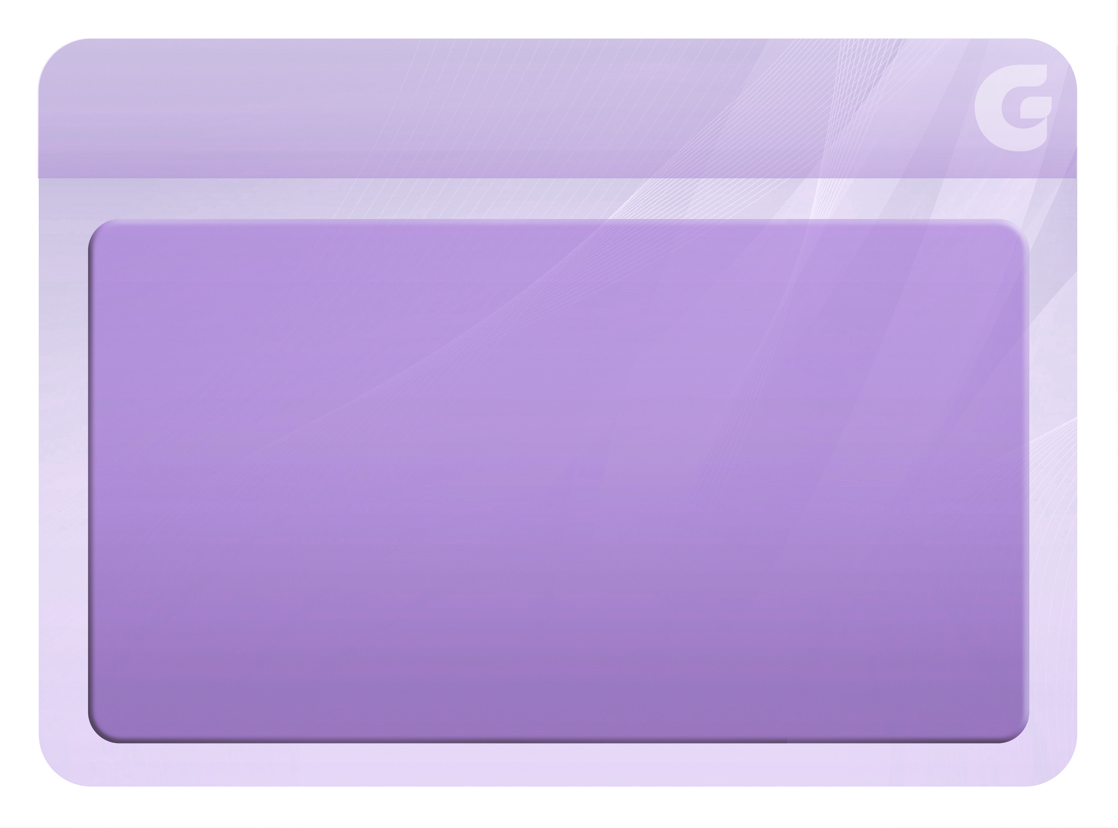 O DIÁLOGO 
COM IRÔNICOS
19
[Speaker Notes: Debilidade natural ou por doença.]
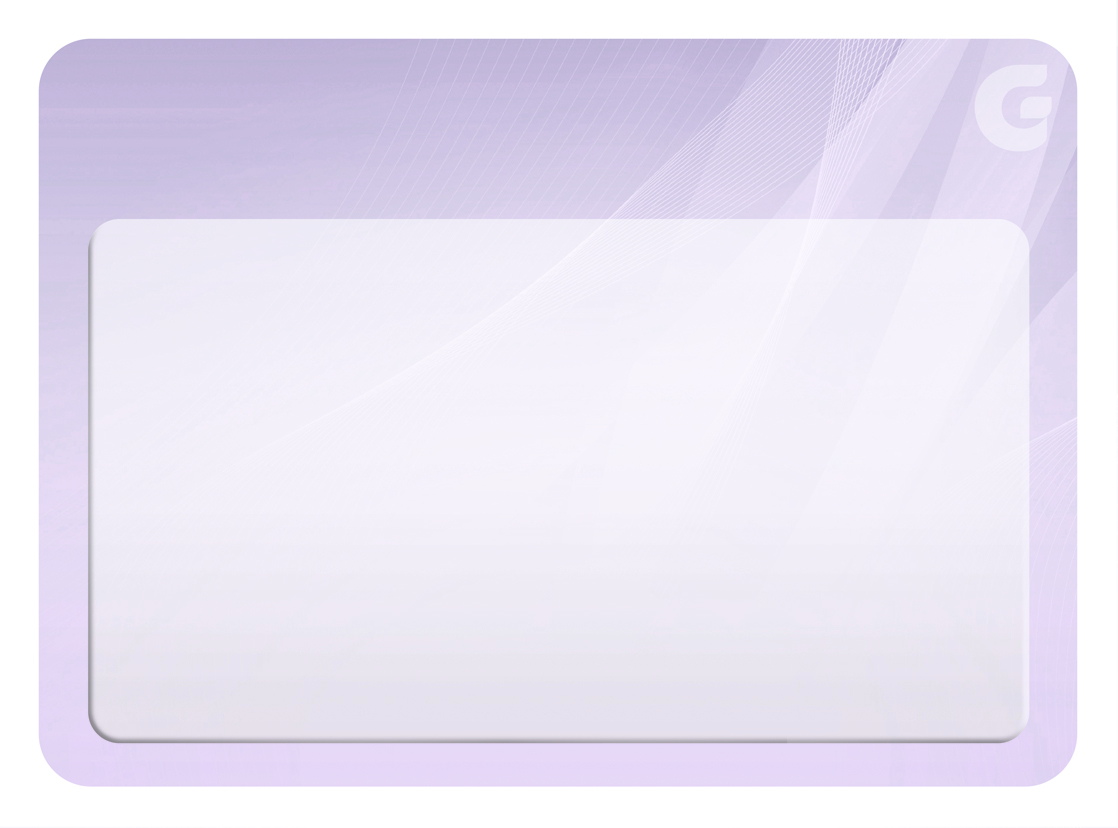 Como se apresentam
20
Geralmente, sendo muito inteligentes, usam a ironia como agressão
21
Ferem o doutrinador
e os participantes com comentários irônicos
e contundentes
22
Alguns revelam que seguem os participantes da reunião para vigiar-lhes os passos
e que ninguém faz o que prega
23
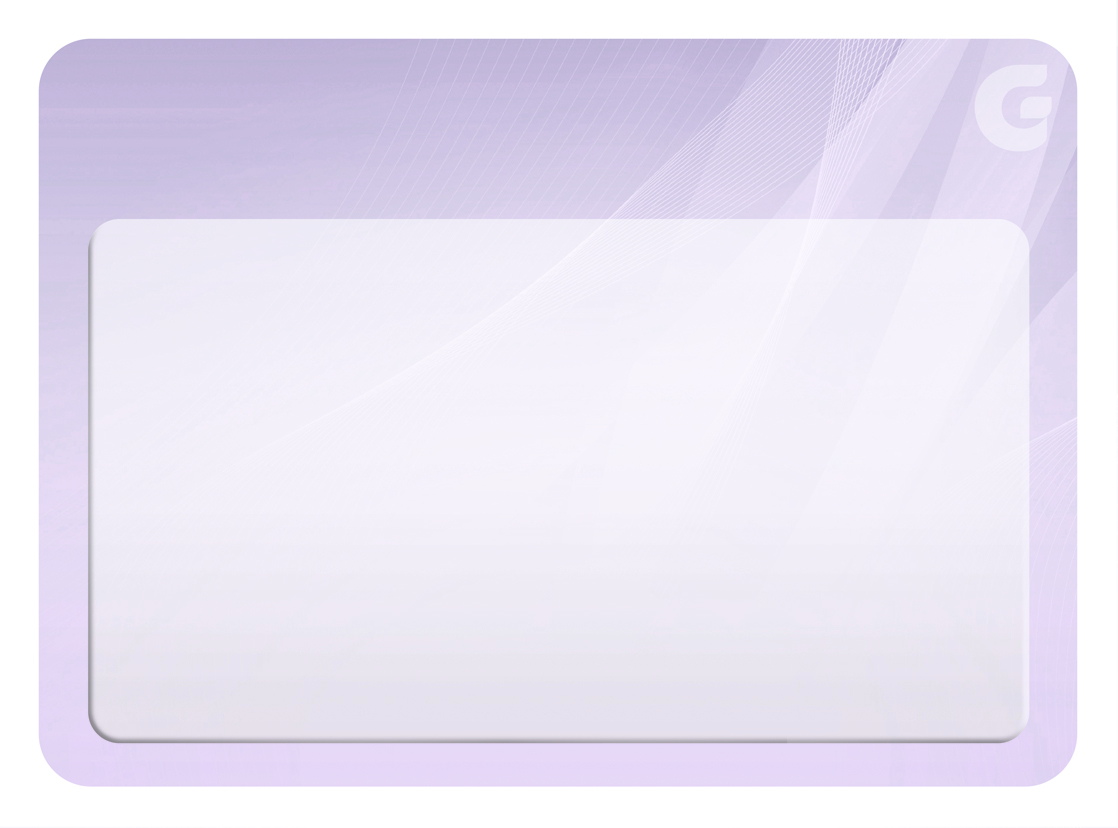 Como proceder
24
Jamais ficar melindrado com as agressões
25
Aceitar as críticas com humildade sincera, compreendendo que somos ainda imperfeitos
26
[Speaker Notes: Se nos acusa de sermos piores que ele, se aponta nossas falhas
Estejamos preparados para estas situações com humildade
Não somos Espíritos redimidos, nem ele é um réprobo enredado em seus crimes
Como Espírito ele nos observa e pode se informar de nossas falhas atuais ou em nosso passado
Não adianta exibir virtudes que não se possui ainda
Mas o julgamento correto será por nossos esforços e não por resultados já obtidos
Se tivermos paciência, tolerância, o manifestante acabará por admitir que, mesmo ainda não tendo alcançado os estágios superiores da evolução, somos alguém que quer mesmo ser cristão e amigo, e nossa intenção é legítima, o esforço que desenvolvemos é digno, e nos respeitarão por isso]
Não se defender
27
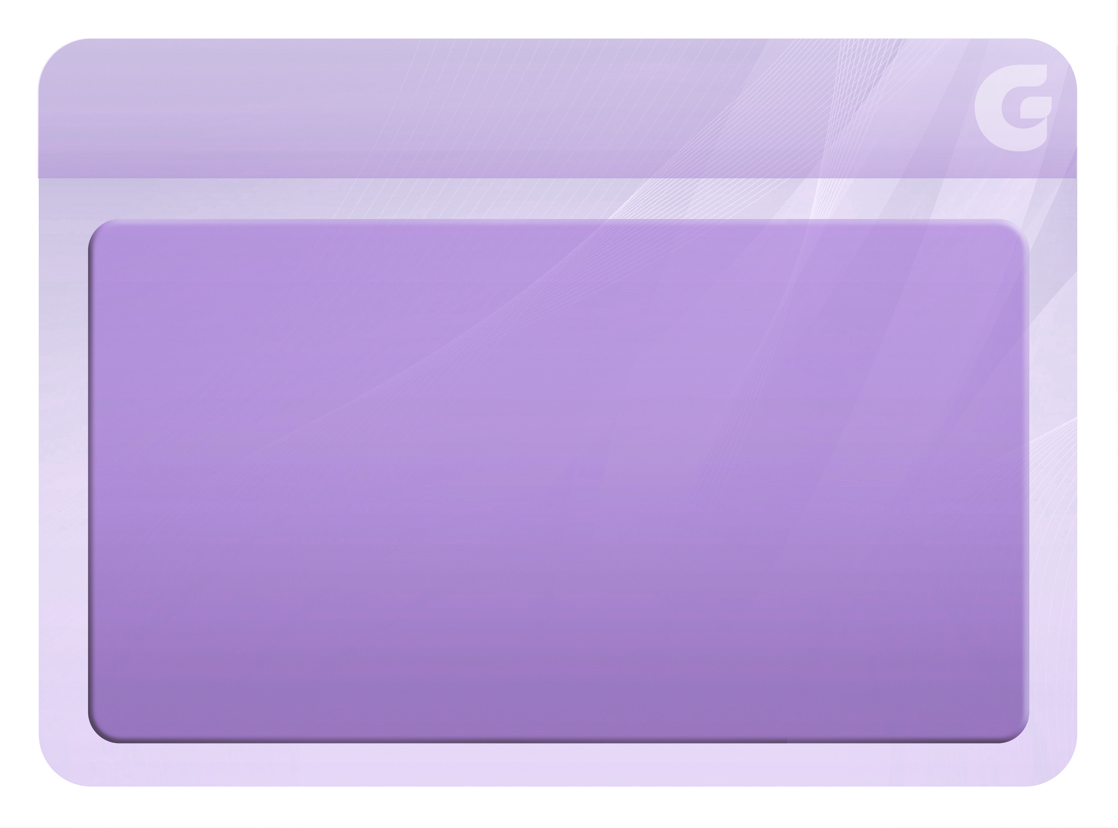 O DIÁLOGO COM MISTIFICADORES
28
[Speaker Notes: Debilidade natural ou por doença.]
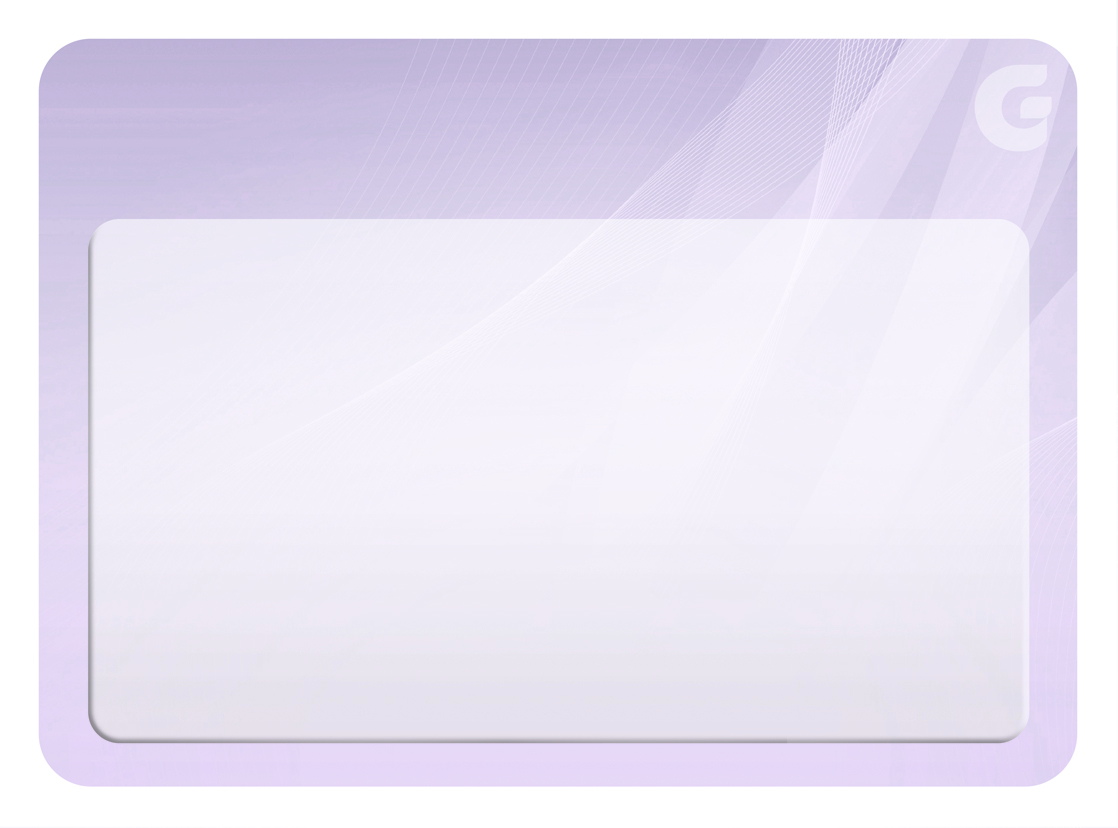 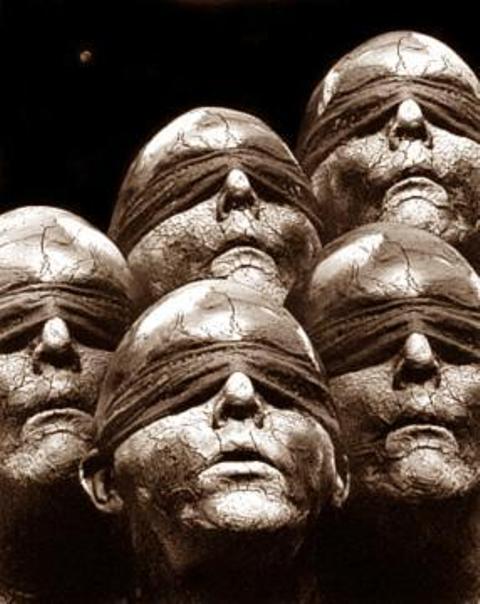 Como se apresentam
29
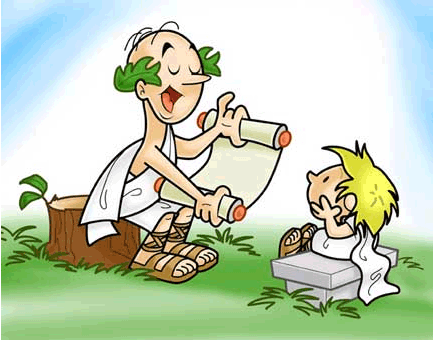 Chegam aconselhando, apresentando-se como amigos ou mentores, e usando de muita sutileza
30
Algumas vezes, podem propor modificações no andamento dos trabalhos
31
[Speaker Notes: Proposta de acordo, pacto, barganha
Simplesmente não os aceite; sem se indignar, acusar ou agredir
Diga que fale com nossos superiores espirituais, dirigentes de trabalho, para que eles decidam
Não tente “enrolar” o Espírito com propostas, promessas; ele pode tentar nos enganar, pois está perturbado; mas, nós, não; temos de demonstrar métodos melhores de relacionamento e conduta]
Há os que aparentam ser necessitados com
a finalidade de desviar o ritmo das tarefas e ocupar o tempo
32
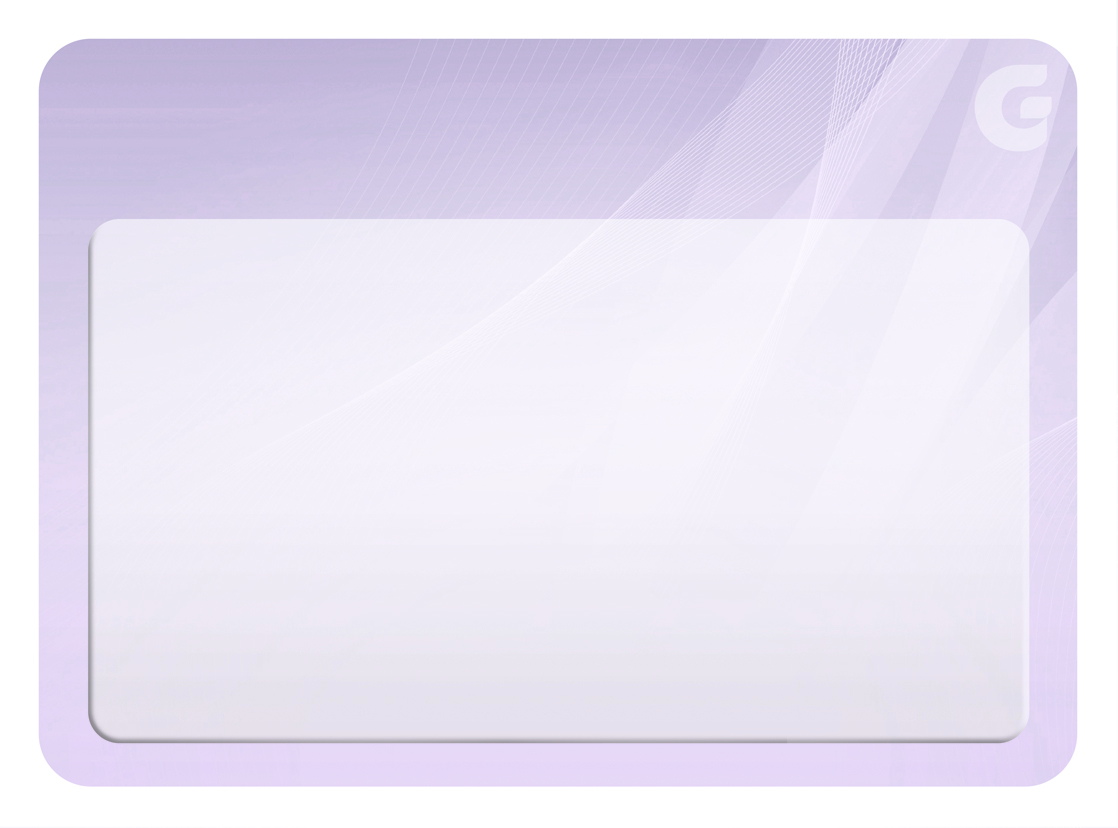 Como proceder
33
Estimular a conversa, analisando psicologicamente
o caráter do comunicante, para ver se o que ele fala combina com o que ele afirma ser
34
Percebendo que se trata
de mistificação, fazê-lo entender, que ele é quem
está tentando enganar-se
e convidá-lo a se modificar
35
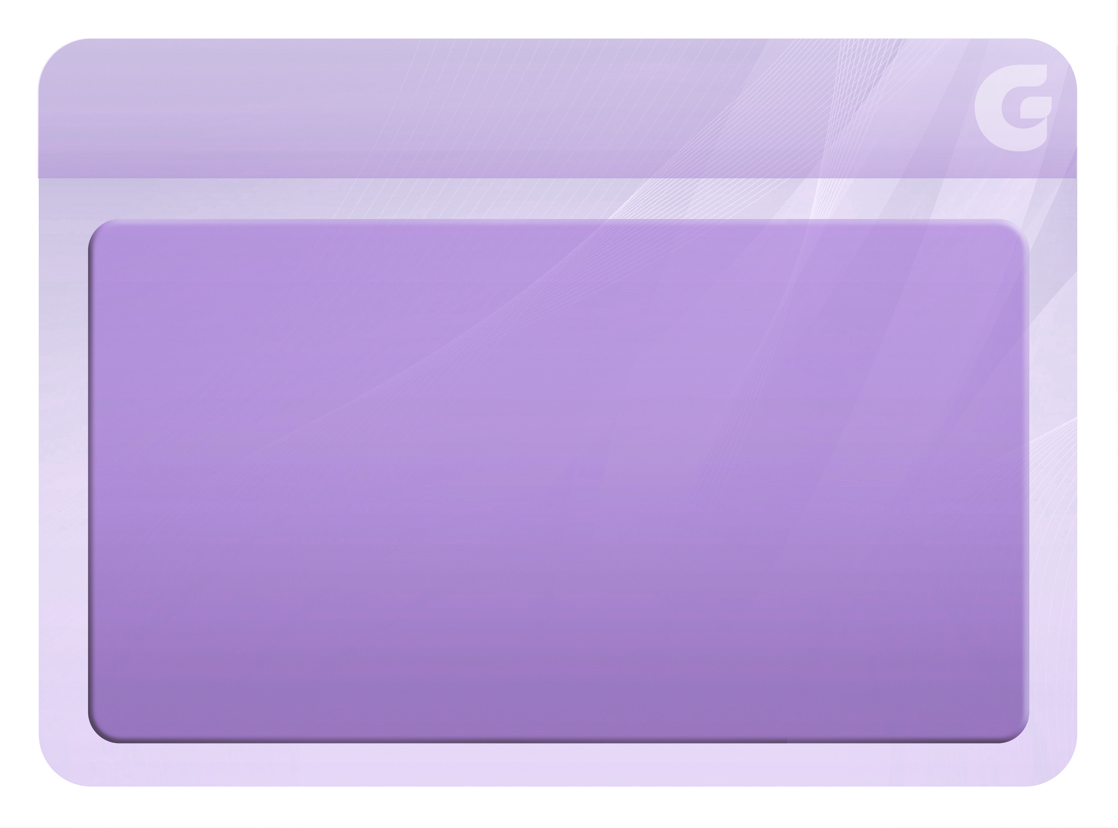 O DIÁLOGO COM OS ESPÍRITOS LIGADOS A MAGIA, TERREIRO
36
[Speaker Notes: Debilidade natural ou por doença.]
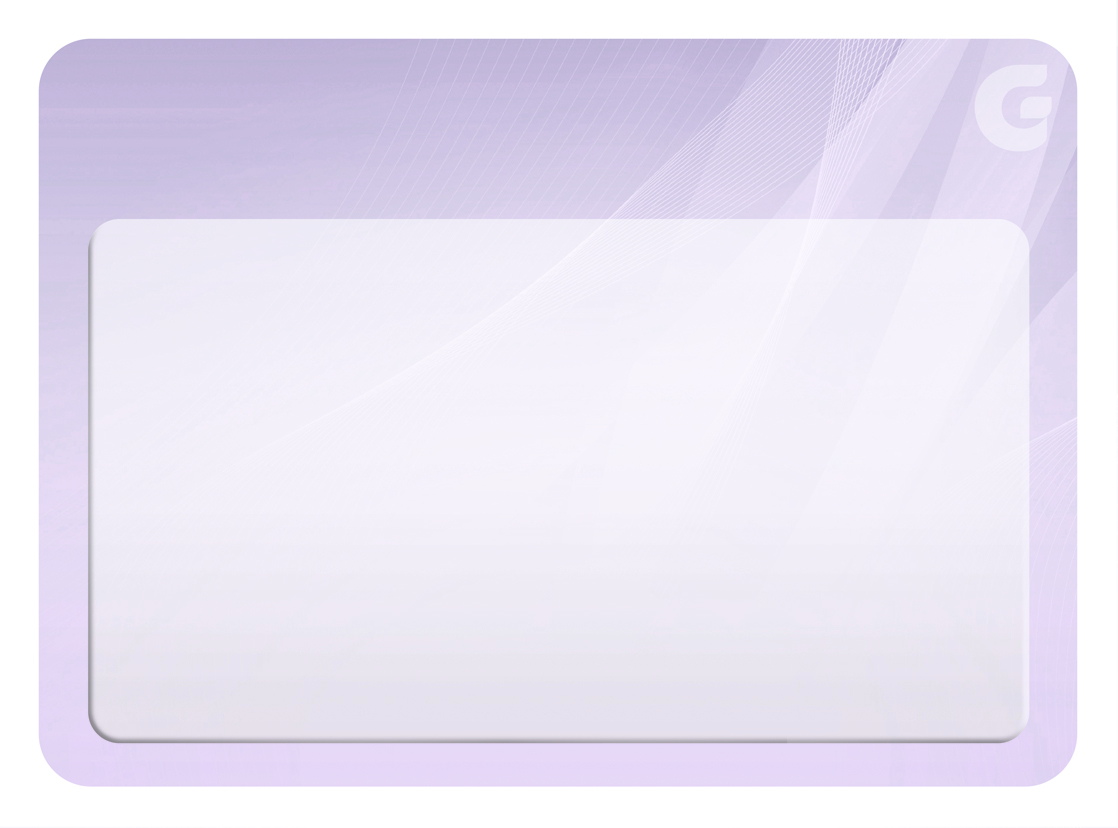 Como se apresentam
37
[Speaker Notes: Serão realmente como se apresentam?
Em relação à aparência
Uma vez desencarnado, o Espírito não mais pertence a qualquer das raças humanas terrenas
Não tendo mais corpo físico, o Espírito não é amarelo nem negro ou branco
O Espírito poderá apresentar em seu perispírito (corpo espiritual) características de alguma raça, se ainda se sentir assim, ou assim se mentalizar

Quanto à linguagem
“O pensamento é a linguagem dos Espíritos”
“Para exprimir suas ideias numa língua articulada, transmissível, toma as palavras ao vocabulário do médium”
A comunicação lhe será mais fácil numa língua que ao médium é familiar na atualidade ou já conheceu em existência anterior (O Livro dos Médiuns, 2ª parte, Cap. XIX, 223)
A rigor, portanto, esses Espíritos não precisariam usar de um linguajar estranho aos médiuns e aos participantes da reunião

Mas não seria para comprovar a identidade deles que falam assim?
Estudiosos da cultura africana, indígena e cabocla, analisando-lhes a linguagem, usada quando se comunicam nas reuniões mediúnicas, tiram alertadoras conclusões:
A fala de pretos-velhos não costuma corresponder aos dialetos africanos, mesmo levando-se em conta a mescla com o idioma português. É mais uma algaravia ( confusão de vozes) sem significado ou ligação com o que os africanos falavam
Índios brasileiros não poderiam jamais se denominarem Caboclo 7 Flechas (não tinham noção de número além dos cinco dedos das mãos, nem contavam um, dois, três, quatro e cinco, mas “chê po” = minha mão. Também não se denominariam “Flecha Ligeira”, “Nuvem Branca”, etc., como o fazem os índios norte-americanos, que o cinema vulgarizou entre nós
	(“Mediunismo e Antroponomia”, Sylvio Ourique Fragoso, “Revista Internacional de Espiritismo”, set/81)]
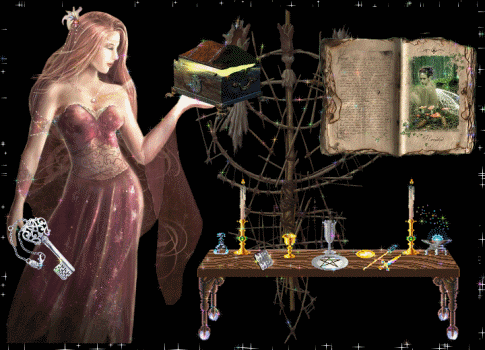 Aparecem cheios de adornos, utensílios e objetos de magia
38
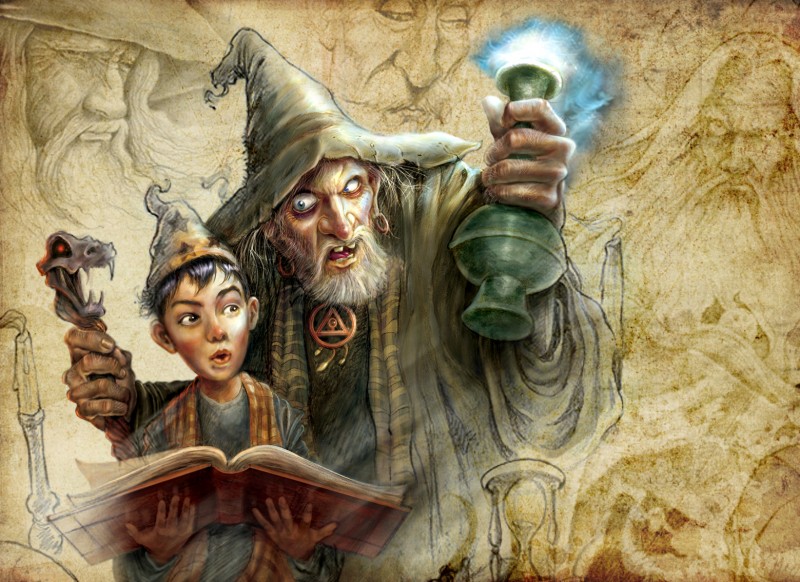 Reclamam de interferência em seus trabalhos
39
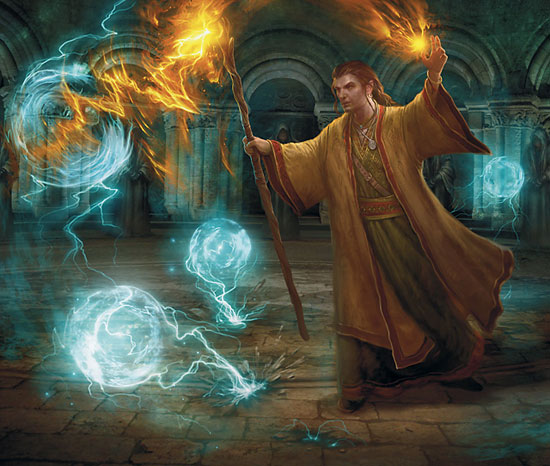 Afirmam que os objetos usados na magia ou despacho desapareceram
e propõem outros trabalhos mais pesados
40
Dizem que são muitos e que têm muito poder
41
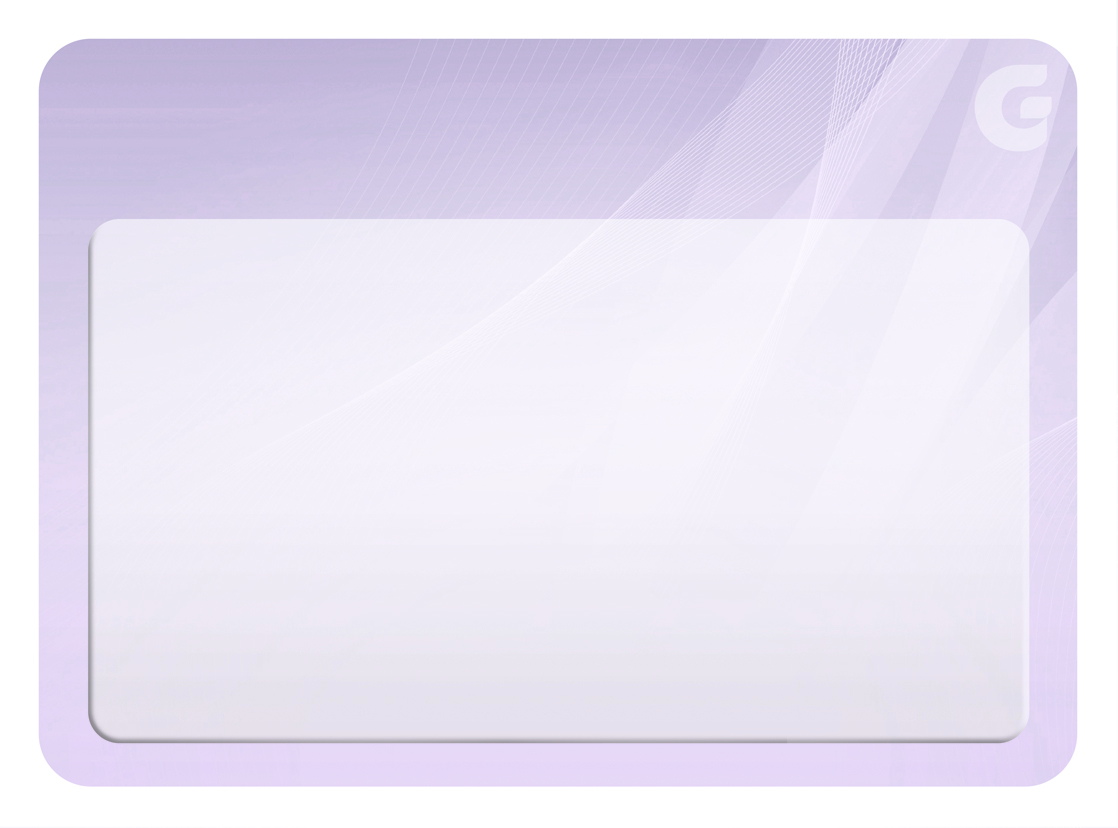 Como proceder
42
Jamais desafiar o Espírito comunicante
43
Mostrar-lhes que não são felizes agindo assim
44
Esclarecer que Deus é Pai de todos e mais do que Ele ninguém pode
45
Desmaterializar
os objetos
46
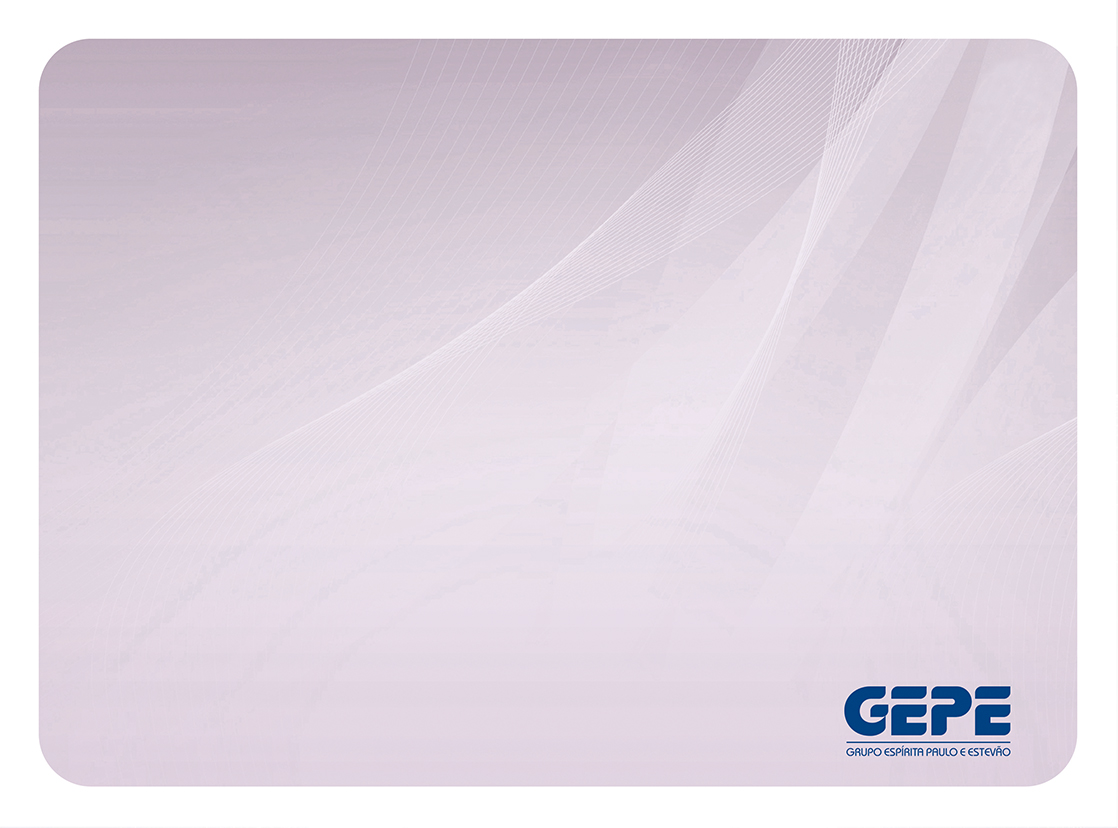 CRÉDITOS
Formatação: Aníbal Jorge Oliveira Albuquerque
Direção de Arte: Weyne Vasconcelos
Revisão: José Roberto Alves de Albuquerque
Colaboradores: Antônio Alfredo de Sousa Monteiro, Lisboa, Regina Célia Mesquita Gondim, Sônia Ponte
Fortaleza, janeiro de 2014
47